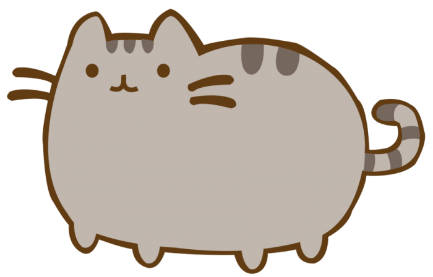 CATLEARN
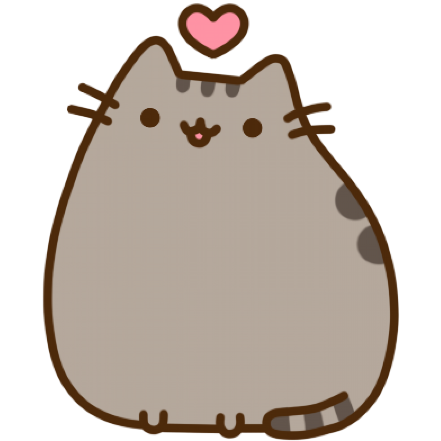 ОБРАЗОВАТЕЛЬНЫЕ ИГРЫ
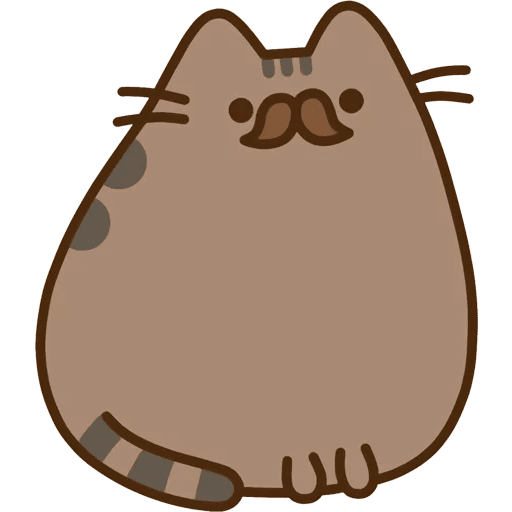 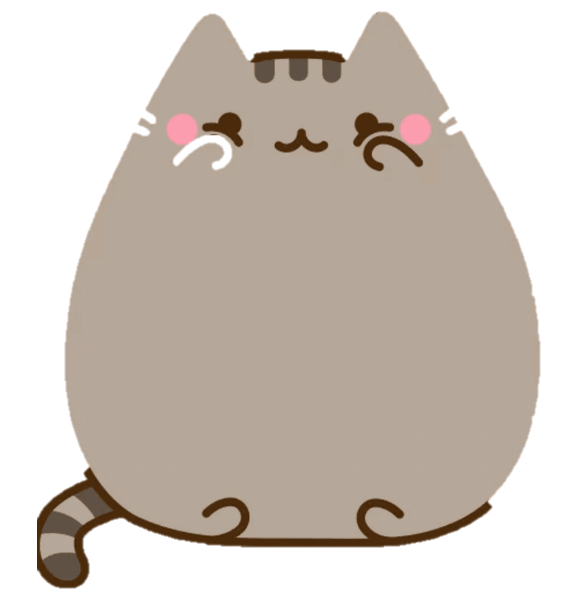 НАША КОМАНДА
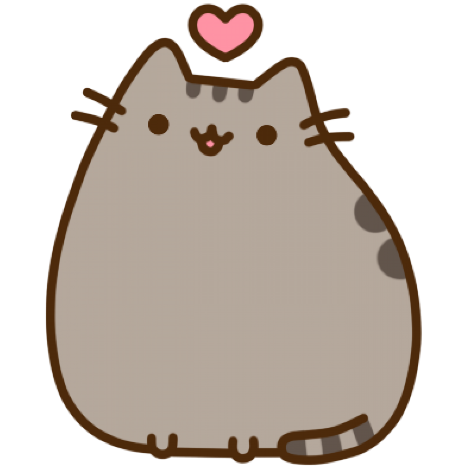 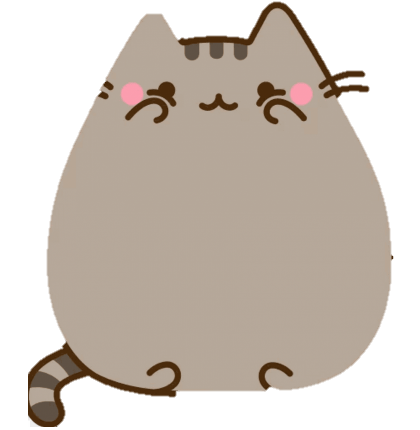 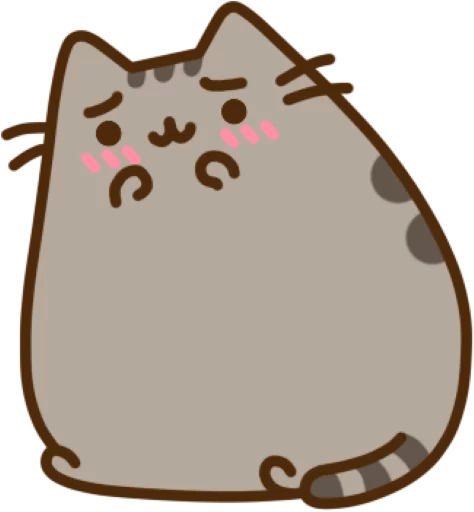 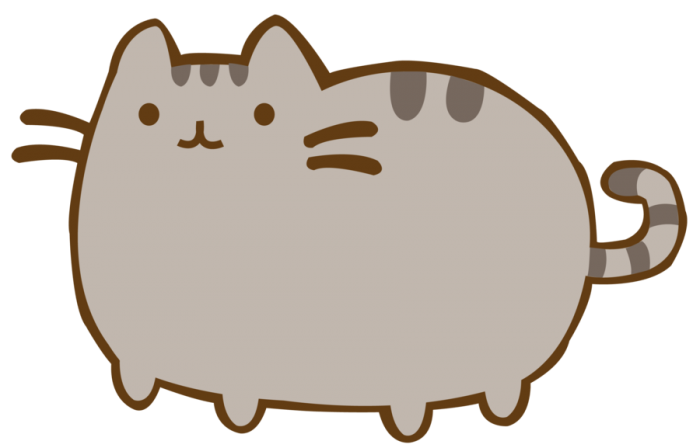 Хабибуллина Д.Э.
Коровкина С.Р.
Биченкова Д.А.
Мудуроглу Э.З.
Дизайн
Текст
Тимлид
Дизайн
ПРОБЛЕМА
Зачастую именно дети хотят завести себе домашнего питомца, но они ничего не знают об уходе за ними, и вся ответственность переходит в руки взрослых. Поэтому мы решили создать игру про кошек и котят, как своеобразный «тренинг» для детей и подростков.
ЦЕЛЬ
Создание мобильного приложения, постоянное добавление пород кошек, мини-игр, интересных фактов, а также пополнение элементов декора, ухода и т.п.
ЗАДАЧИ
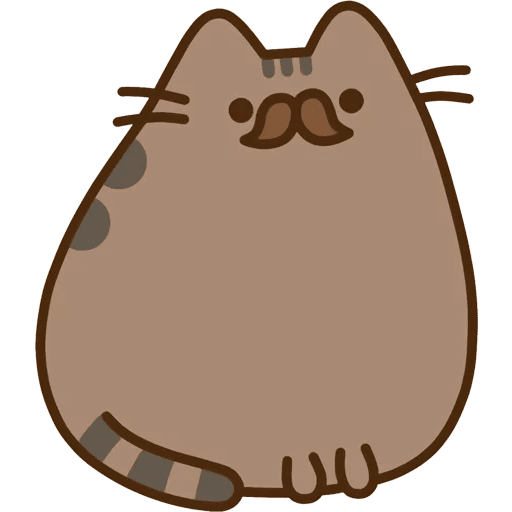 Задача 1
Задача 4
Продумывание концепта приложения
Согласование дизайна с куратором проекта
Задача 2
Задача 5
Анализ рынка конкурентов, выявление плюсов и минусов
Презентация основной логики приложения и макетов
Задача 3
Разработка дизайна макетов, основных экранов приложения
АНАЛИЗ ПРЕДМЕТНОЙ ОБЛАСТИ
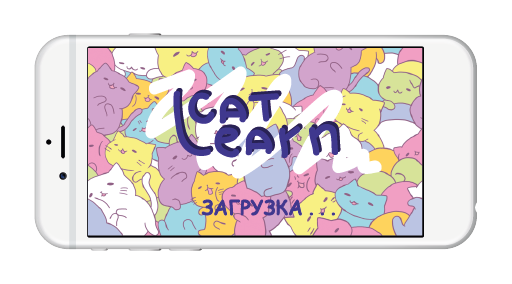 Поиск информации в интернете
Информация из книг
Информирование со стороны приютов и магазинов
КОНКУРЕНТЫ
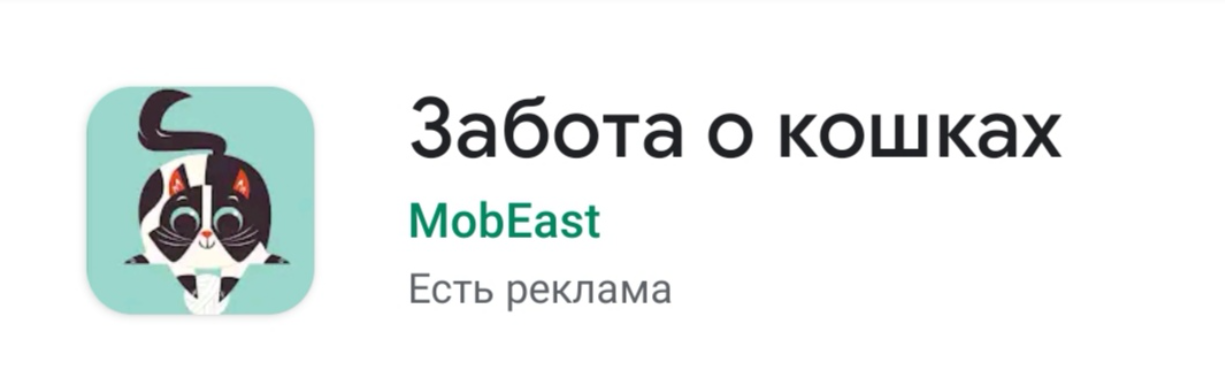 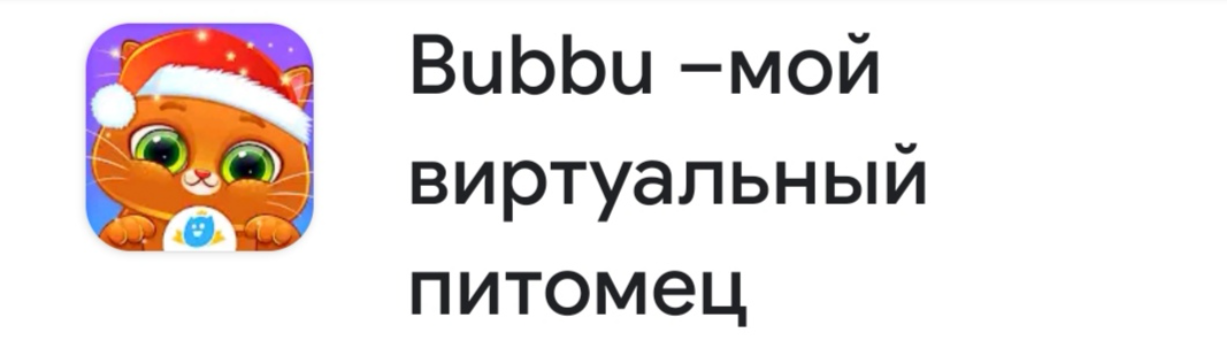 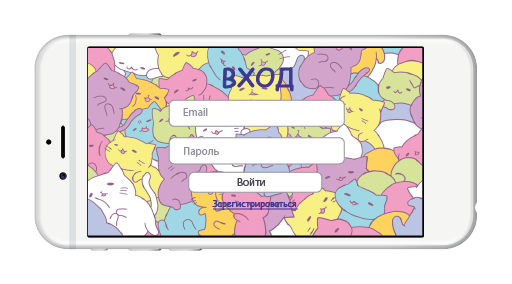 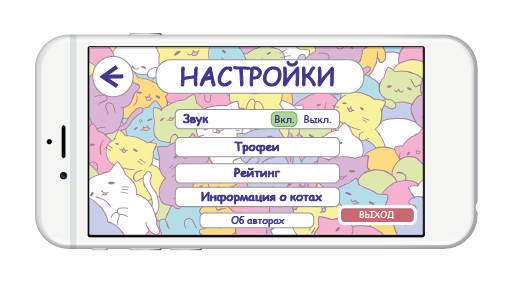 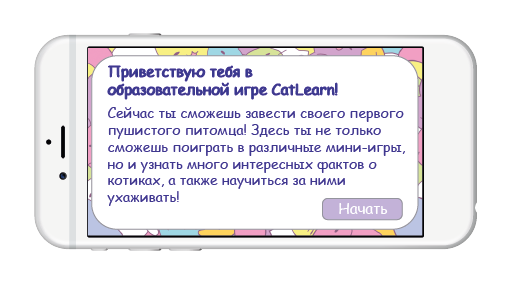 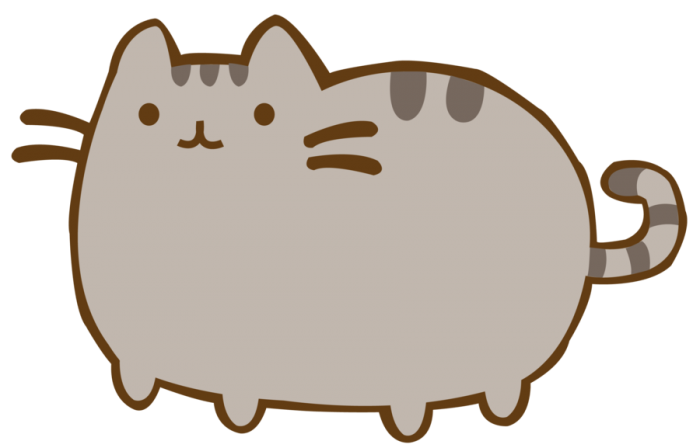 Разработка макетов
Прорисовка
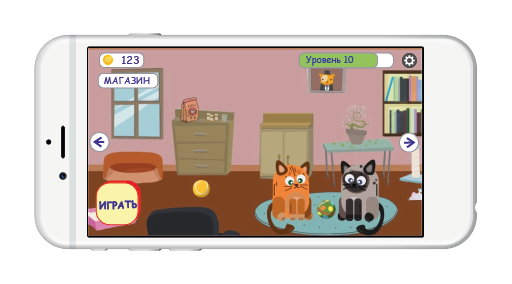 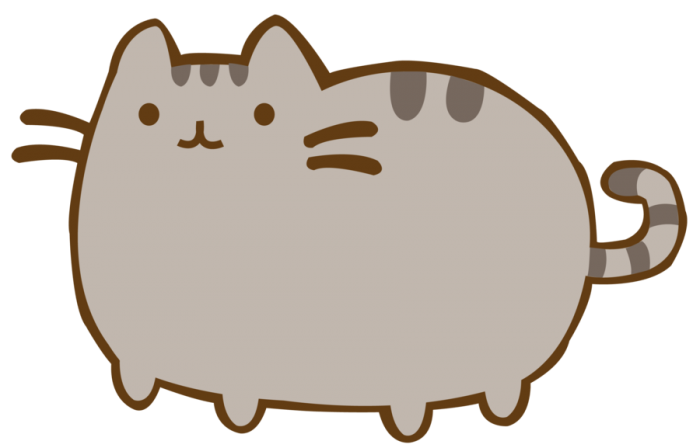 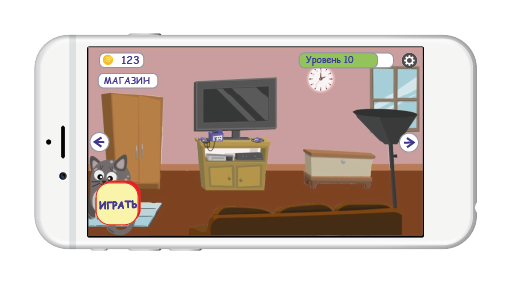 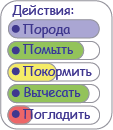 Разработка макетов
Прорисовка
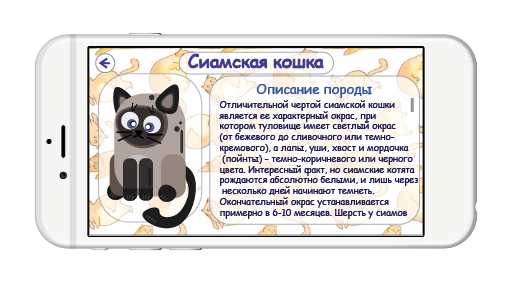 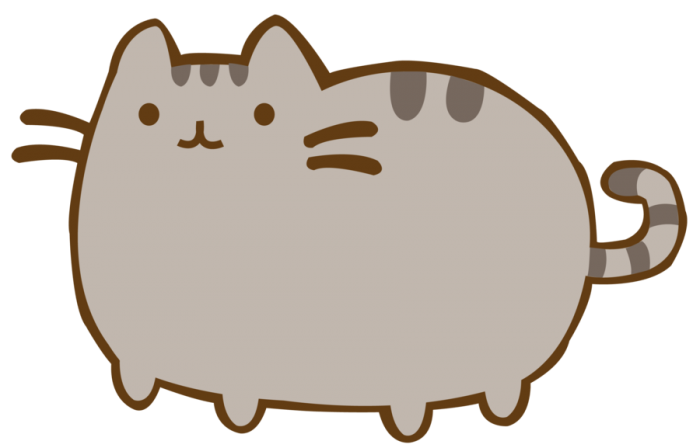 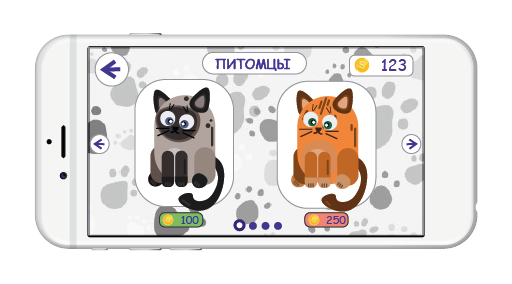 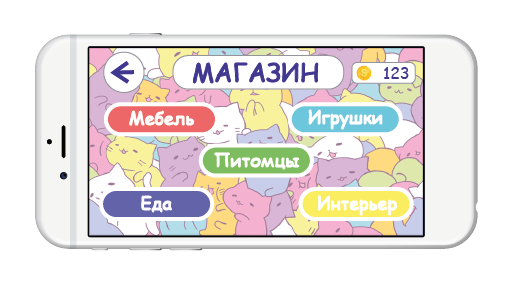 Разработка макетов
Прорисовка
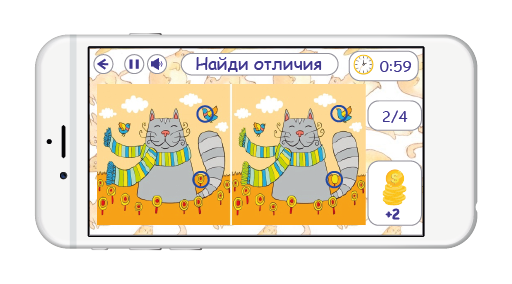 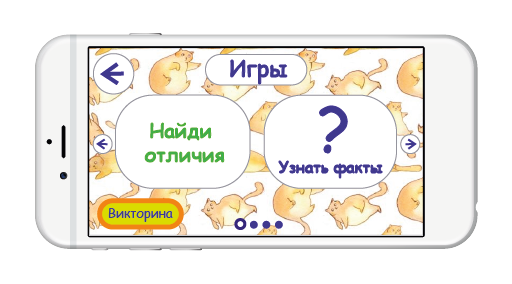 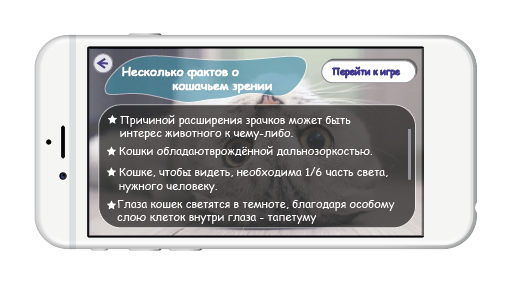 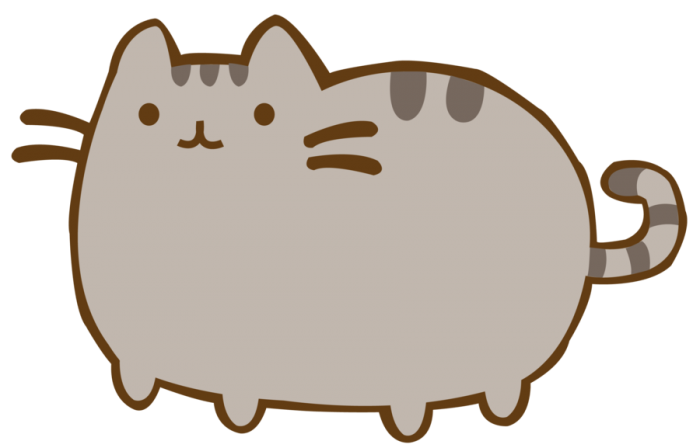 Разработка макетов
Прорисовка
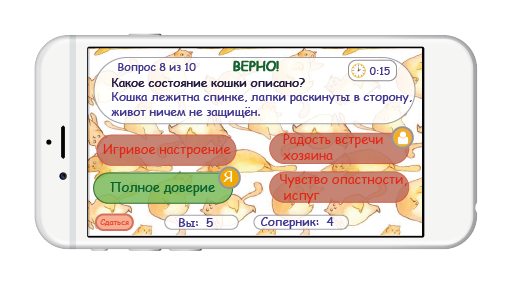 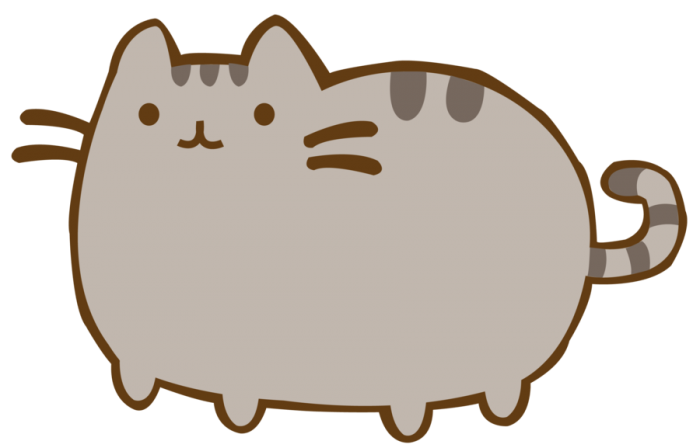 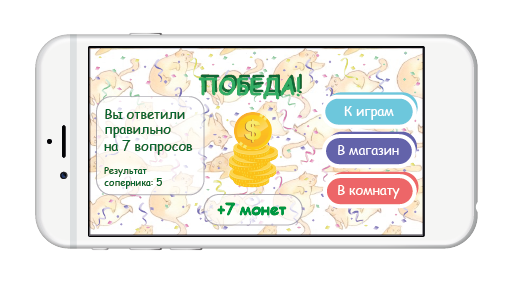 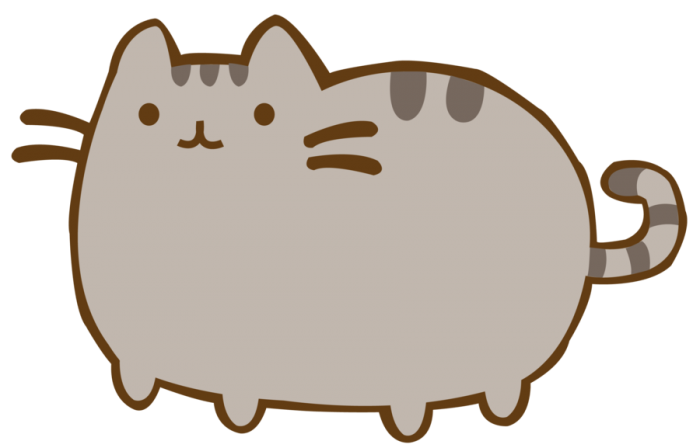 Разработка макетов
Прорисовка
ДИАГРАММА
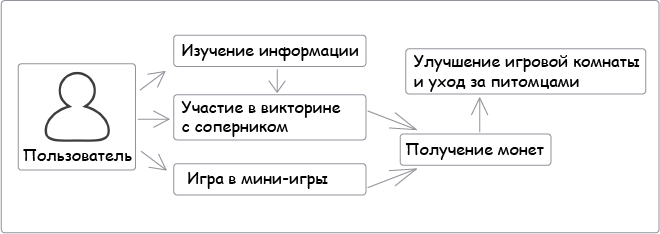 ПЛАНЫ НА БУДУЩЕЕ
КОШКИ
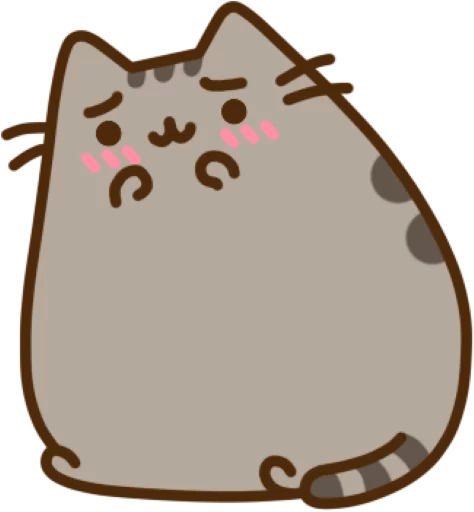 Добавление новых пород кошек
Игры
Обновление коллекции мини-игр
Информация
Обновление справочной информации
ИНСТРУМЕНТЫ
Разработка макетов
Прорисовка
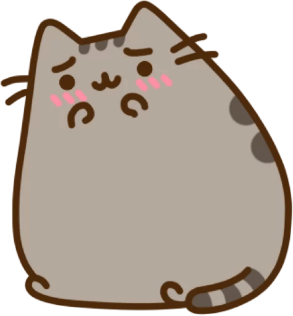 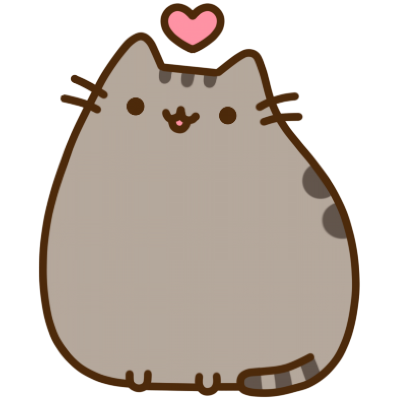 СПАСИБО
ЗА ВАШЕ ВНИМАНИЕ!
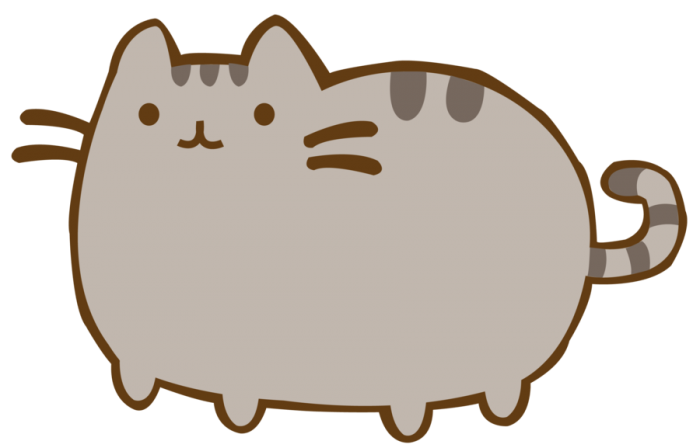 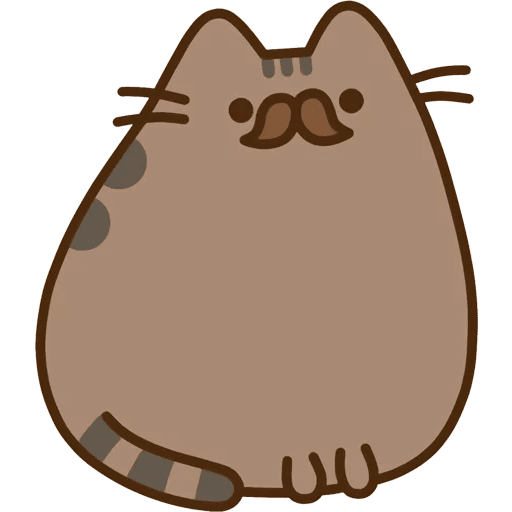